Supply Analysis Working Group Meeting

Proposed NPRR Language for DC Tie Capacity Forecasts
Pete Warnken
Manager, Resource Adequacy

January 18, 2019
Current DC Tie Capacity Forecast Approach
Contained in Protocol Section 3.2.6.2.2
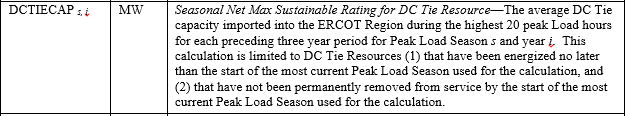 2
New DC Tie Capacity Forecast Approach
Define three variables used for the capacity forecasts
Addresses both existing DC Ties and planned DC Tie projects that qualify to be included in the ERCOT transmission planning models
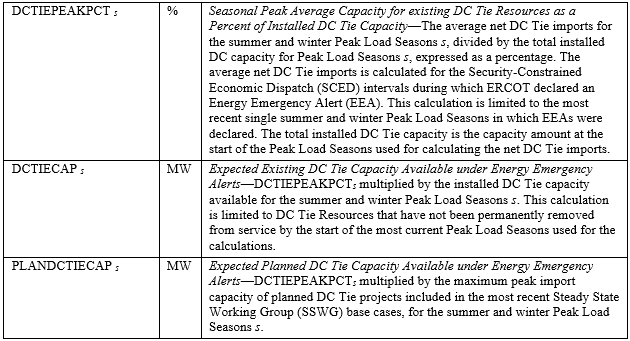 3